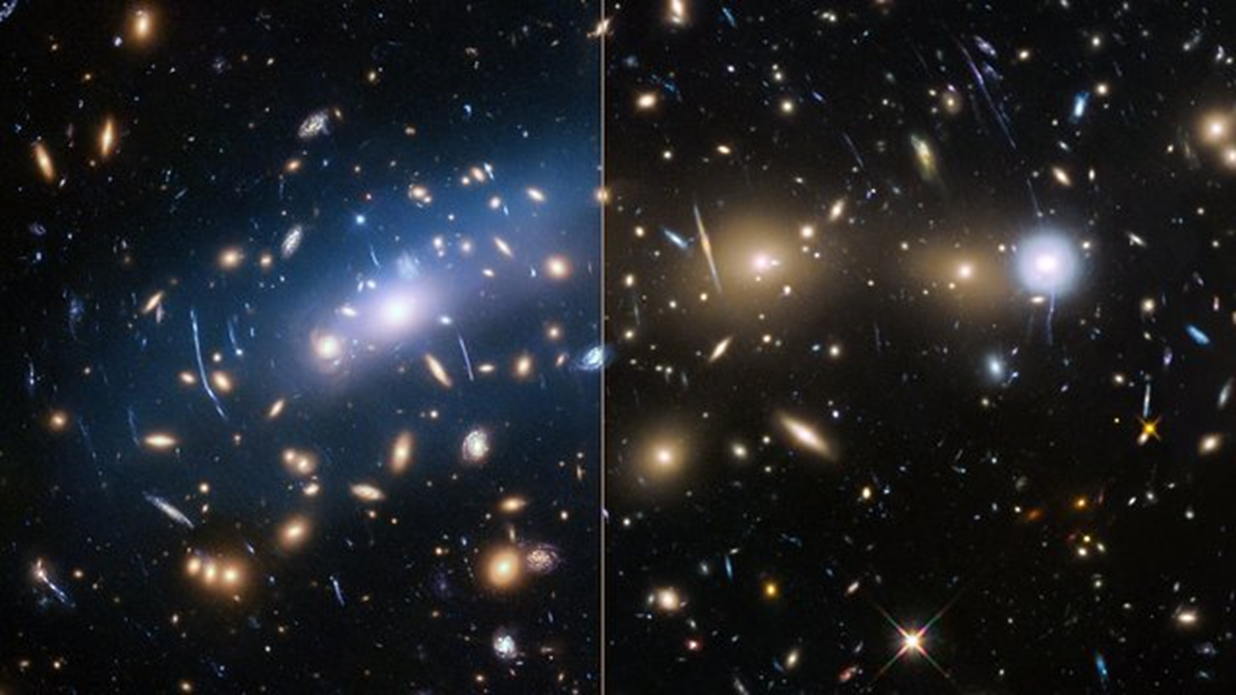 Impact of tideson intracluster light
Valérie Gendron
Source: ESA/Hubble
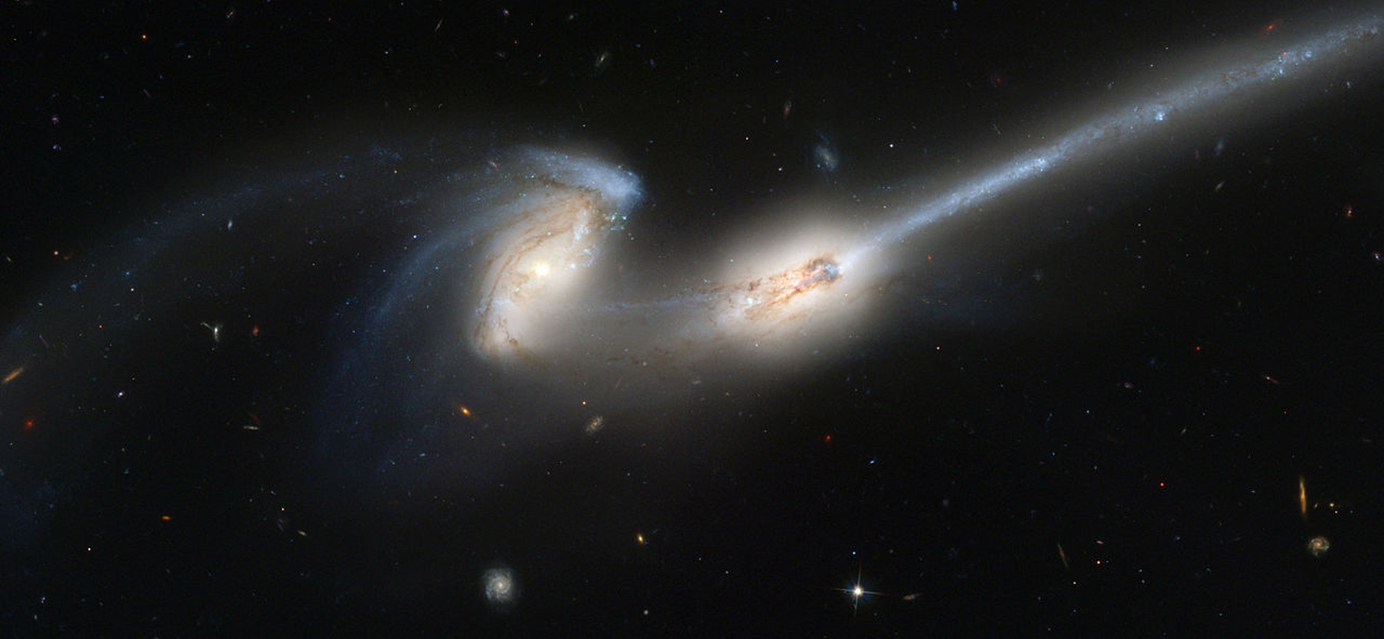 Supervisor: Hugo Martel
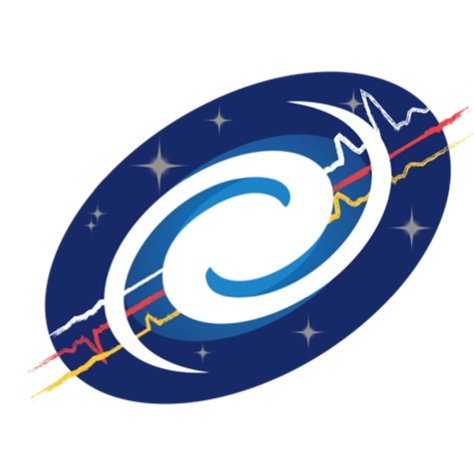 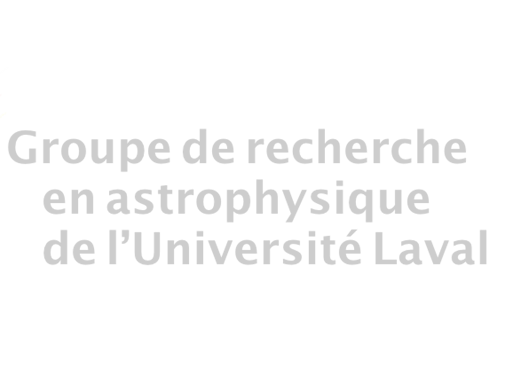 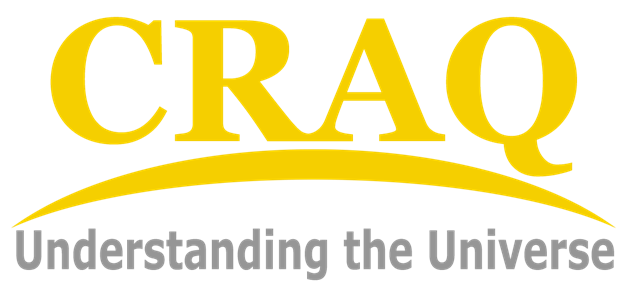 The Mice Galaxies NGC 4676. Source: NASA
Origin of intracluster light (ICL)
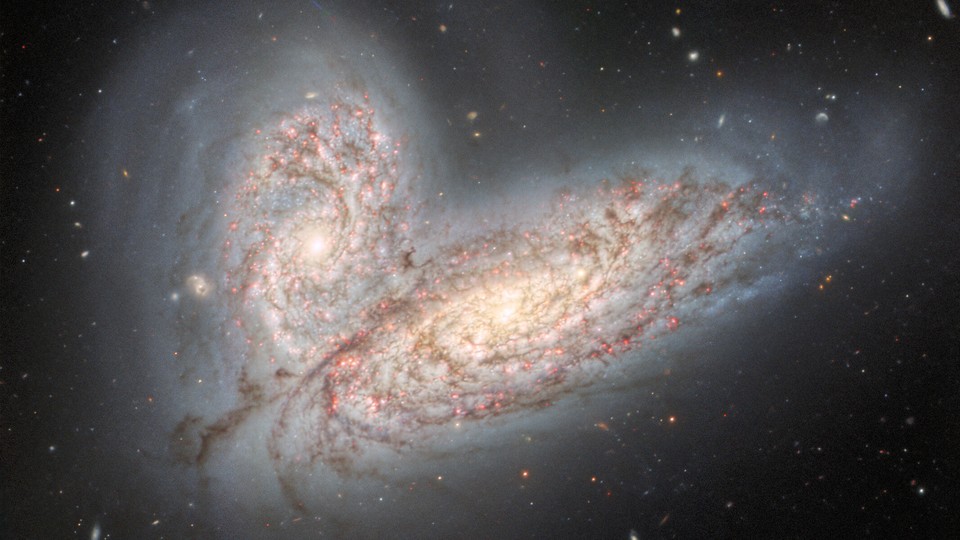 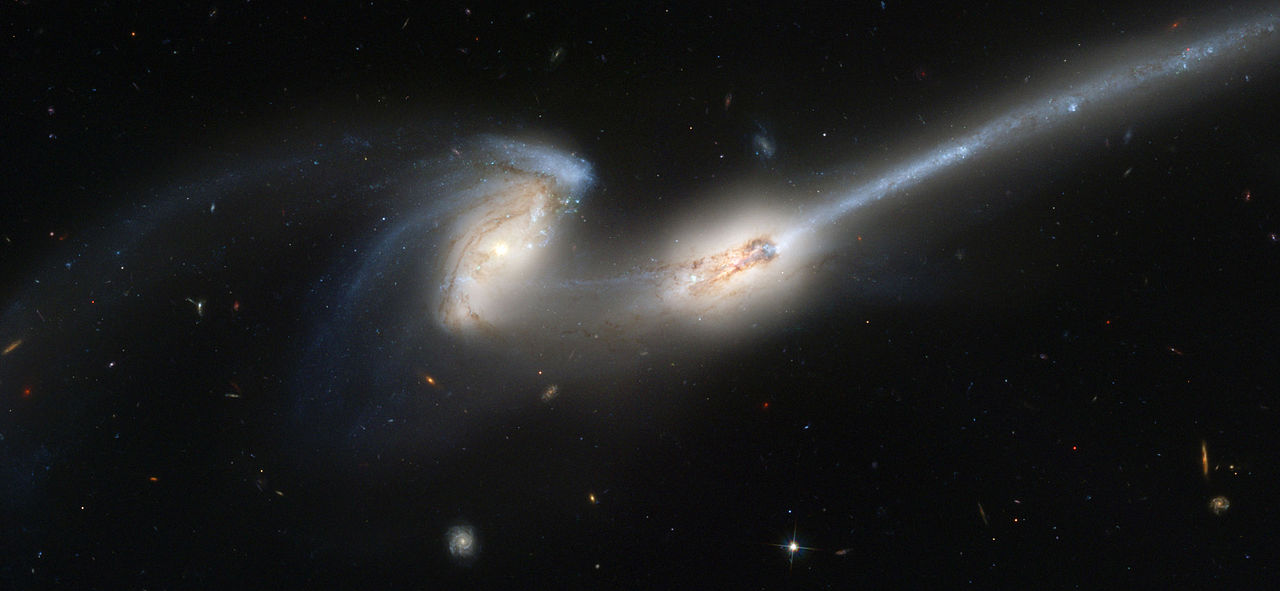 Source: International Gemini Observatory
Souce: NASA
2
1
Tidal forces
Galaxy mergers
[Speaker Notes: Mécanismes de formation directs.]
Contributions to ICL
Tidal forces
1
Galaxy mergers
2
Contini et al. (2023)
Contributions to ICL
1
2
Contini et al. (2023)
Objectives
Understanding the details of intracluster light production through tidal interaction
Is it mostly made up of stars that were already formed before the interaction?
Could the interaction trigger a starburst and add younger stars to the ICL?
Do these intracluster stars have a discernible chemical signature? 
Detectable with observations?
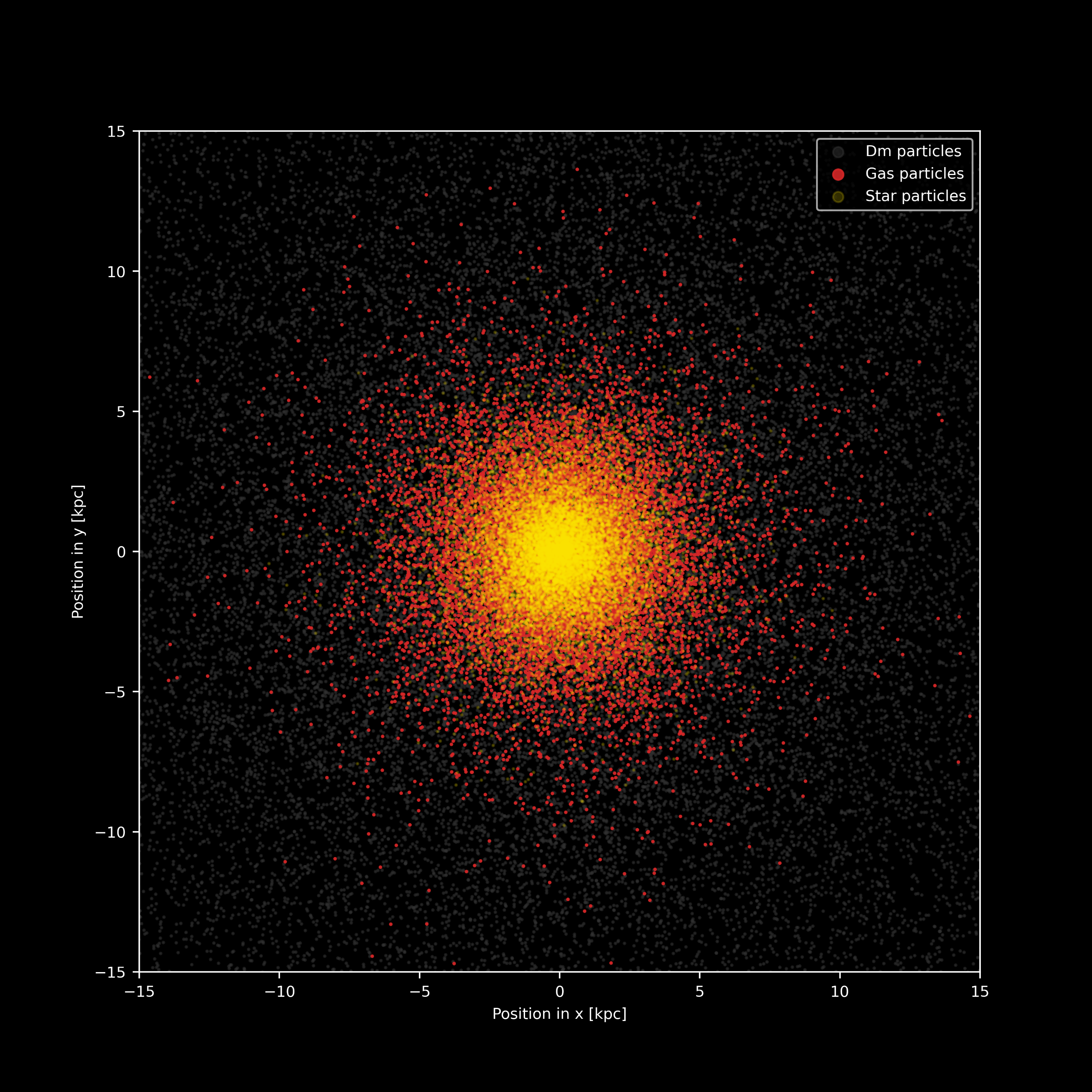 Simulations
Stellar formation
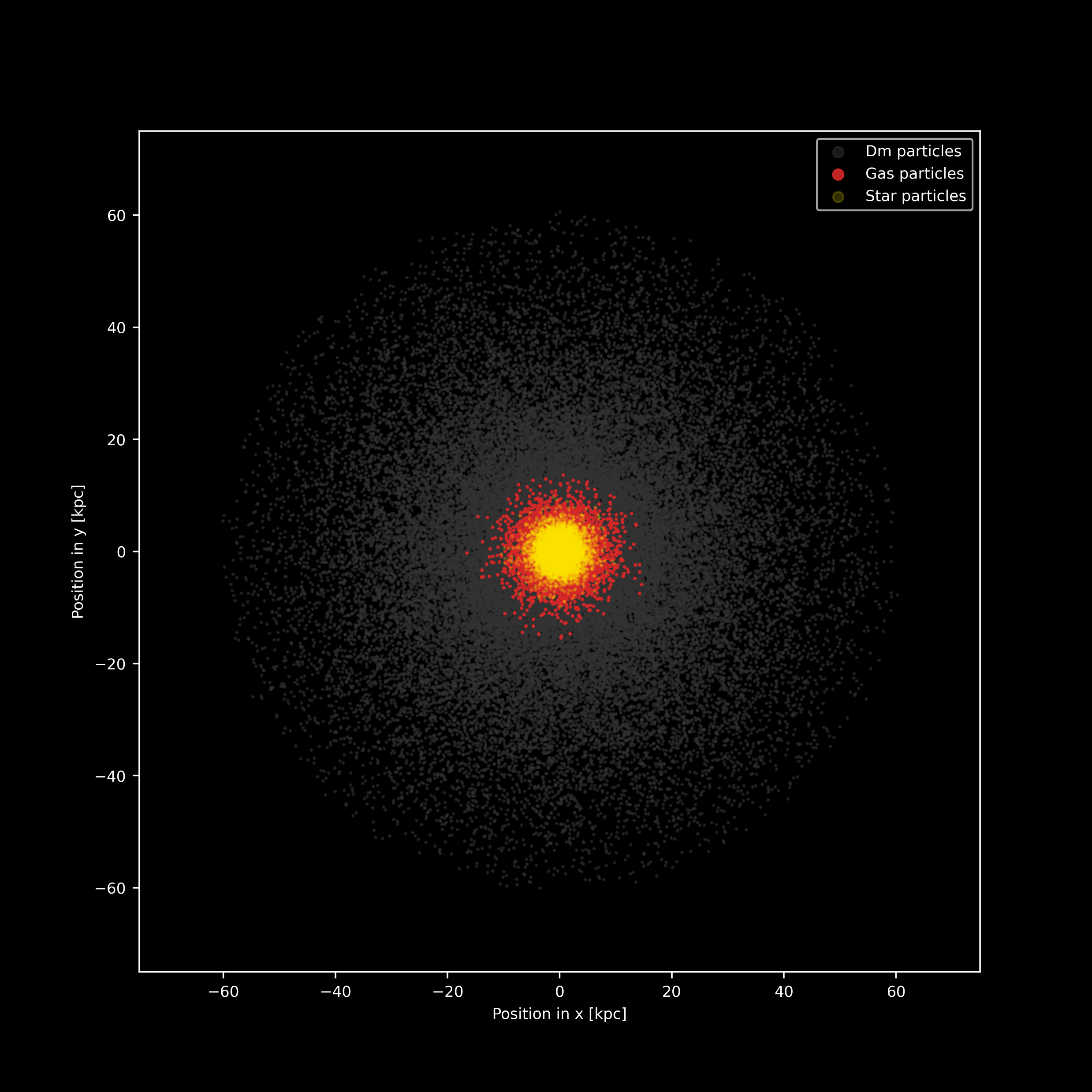 Run ISOL8_h
Stellar feedback
GCD+
Simulates dynamical and chemical evolution of isolated or interacting galaxies
Chemical enrichment
Dark matterGas
Stars
Tidal field caused by massive galaxy
NEW!
[Speaker Notes: Run: ISOL8_h/TIDES8_h]
Simulations
Evolution for 5 Gyr
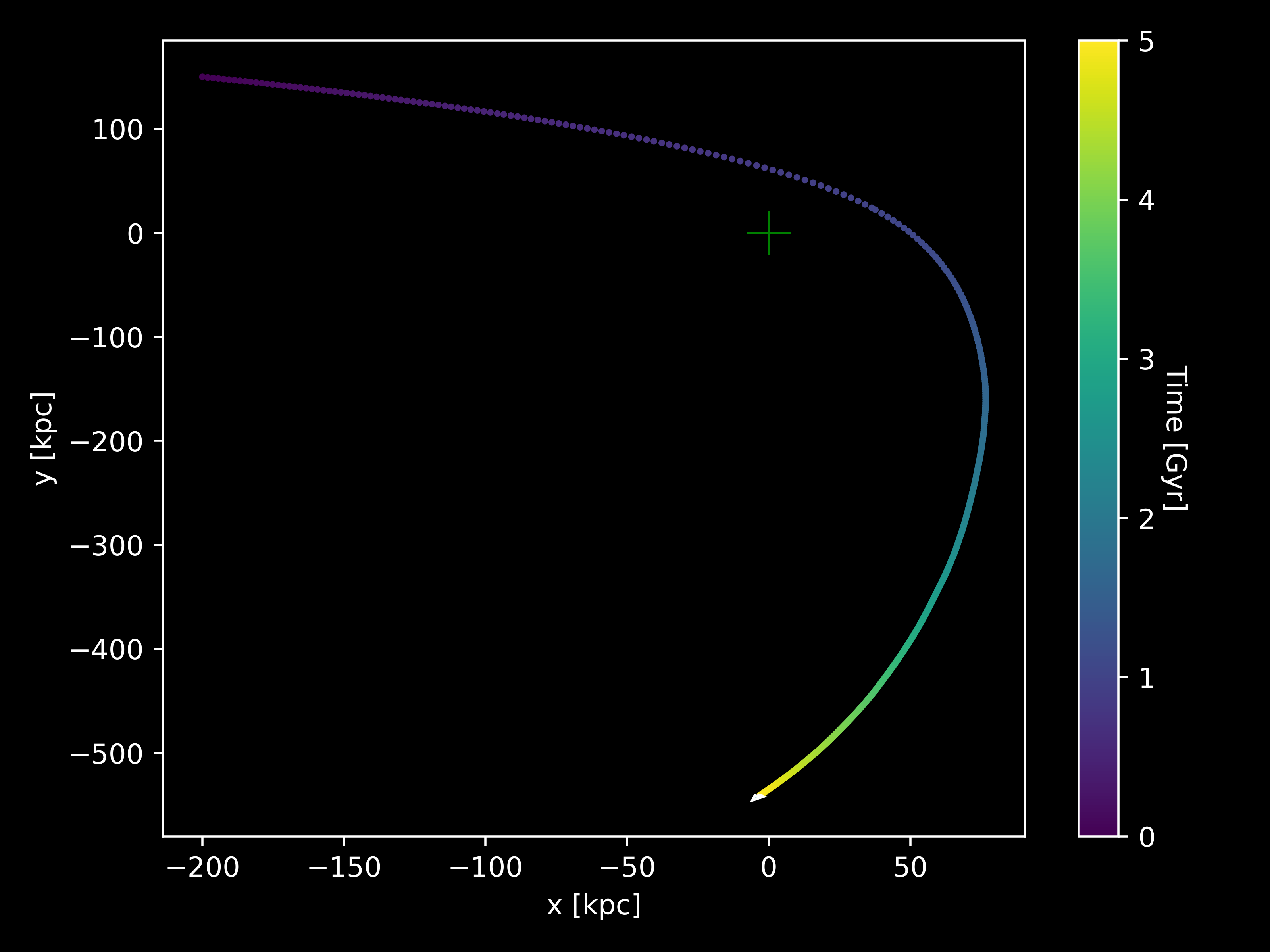 Stellar formation
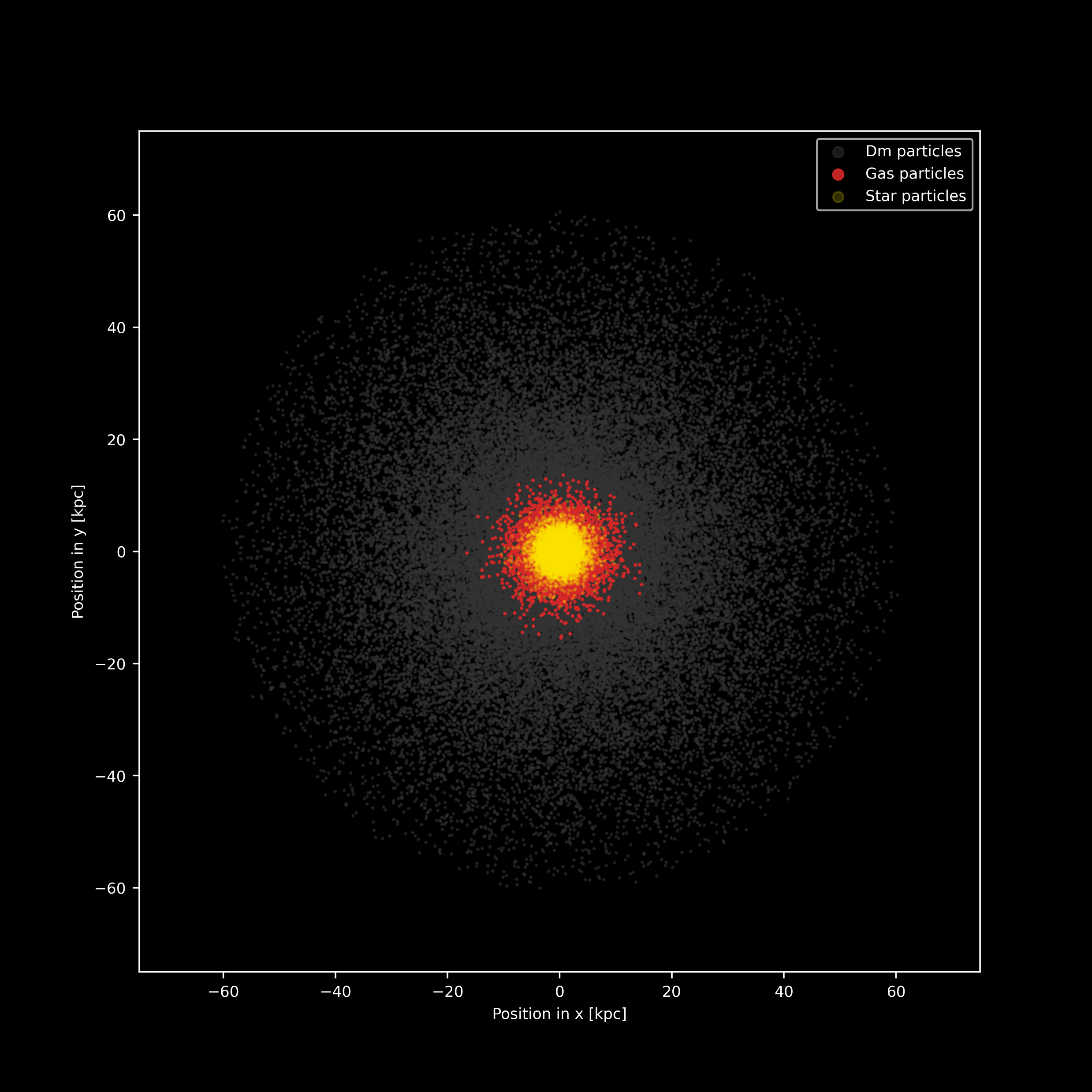 Stellar feedback
GCD+
Simulates dynamical and chemical evolution of isolated or interacting galaxies
Chemical enrichment
Run TIDES8_h_r2
Tidal field caused by massive galaxy
NEW!
[Speaker Notes: Run: TIDES8_h_r2]
Top view
Side view
Run TIDES6_h
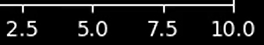 Dark matterGas
Stars
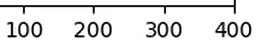 [Speaker Notes: Run: TIDES6_h]
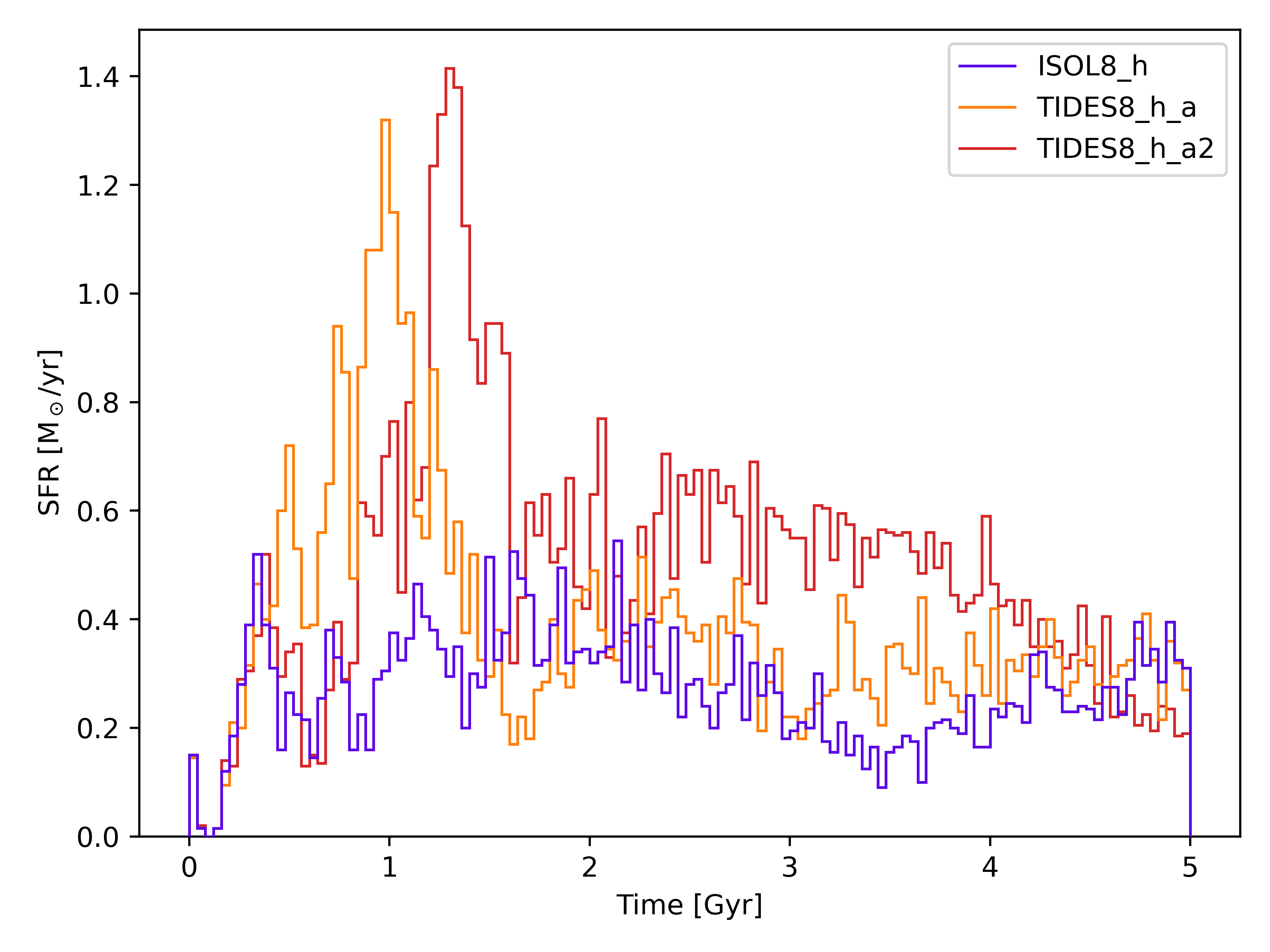 Isolated simulation
Simulations with tides
Star formation rate
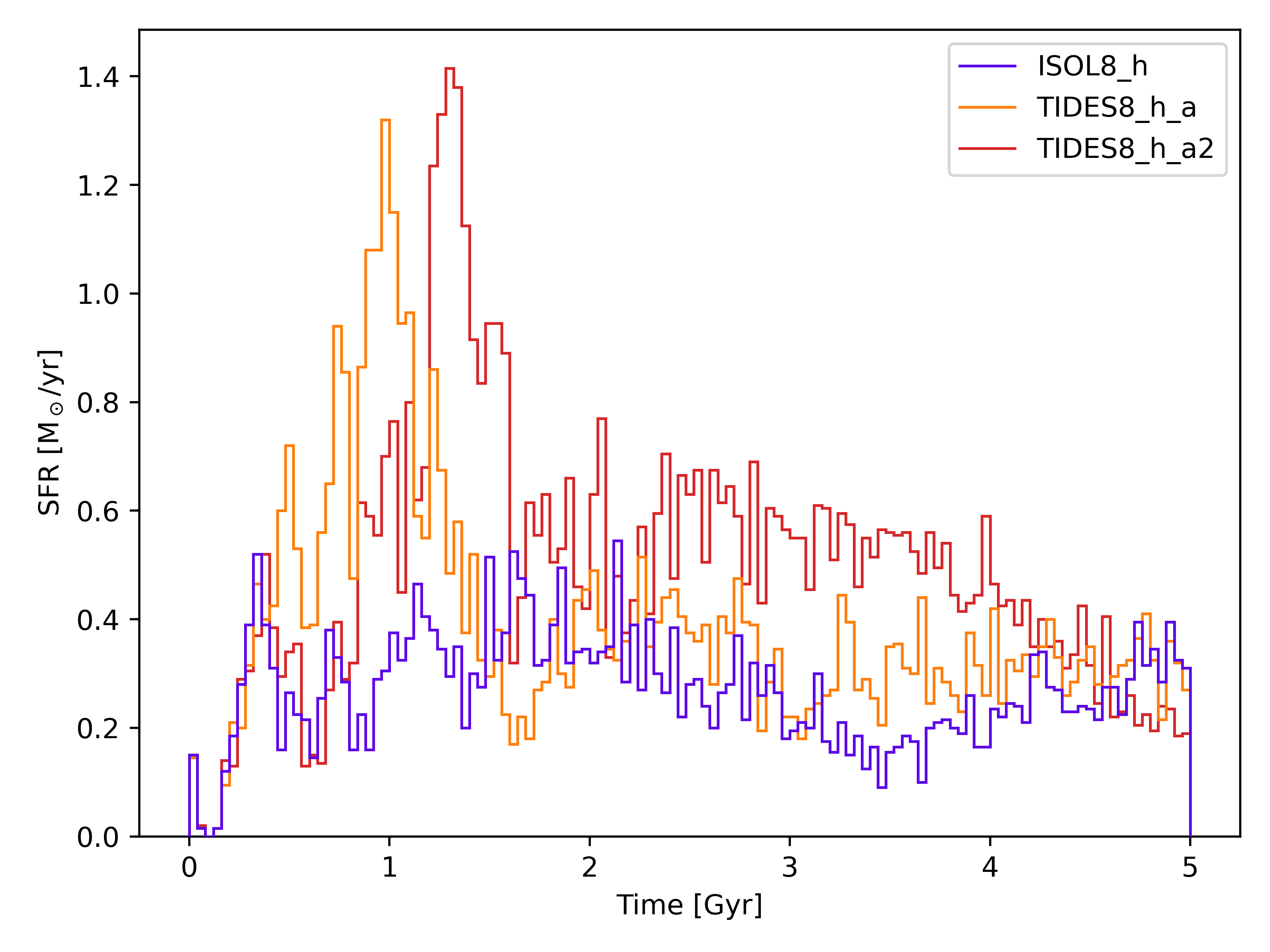 Isolated simulation
Simulations with tides
Smallest distance
24.7 kpc at 0.4 Gyr
24.0 kpc at 0.79 Gyr
[Speaker Notes: Position du péricentre]
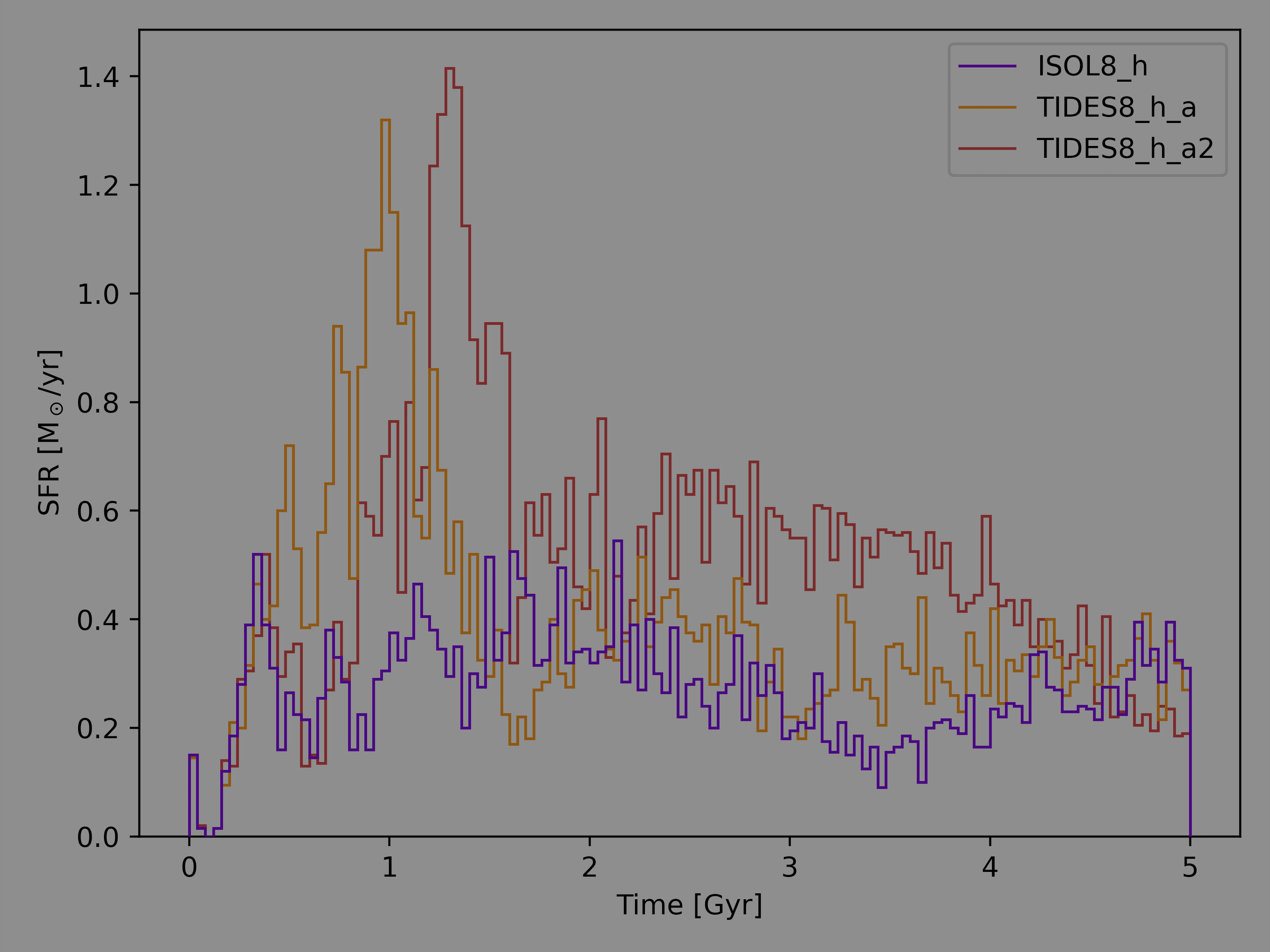 Isolated simulation
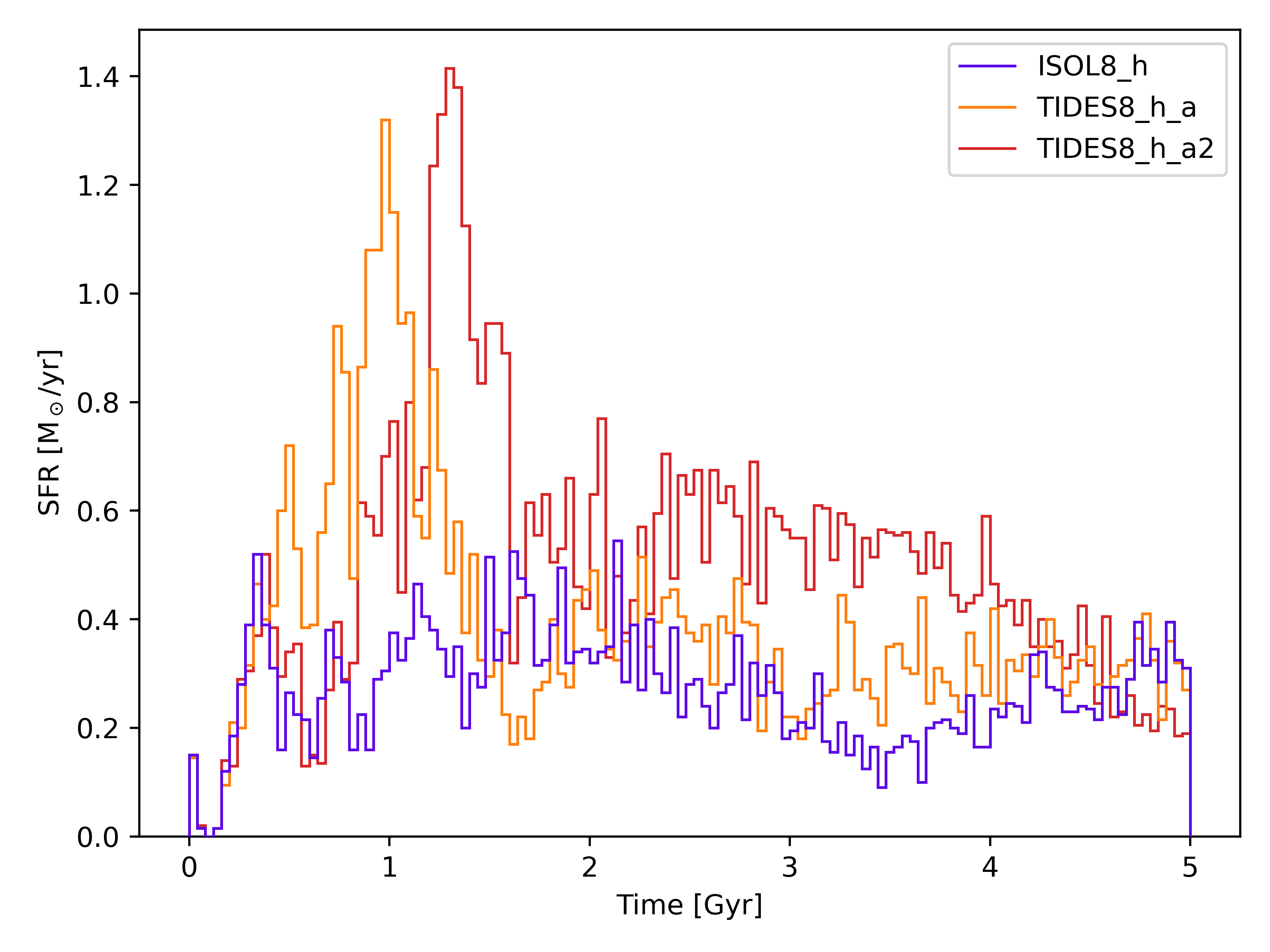 Simulations with tides
Smallest distance
24.7 kpc at 0.4 Gyr
24.0 kpc at 0.79 Gyr
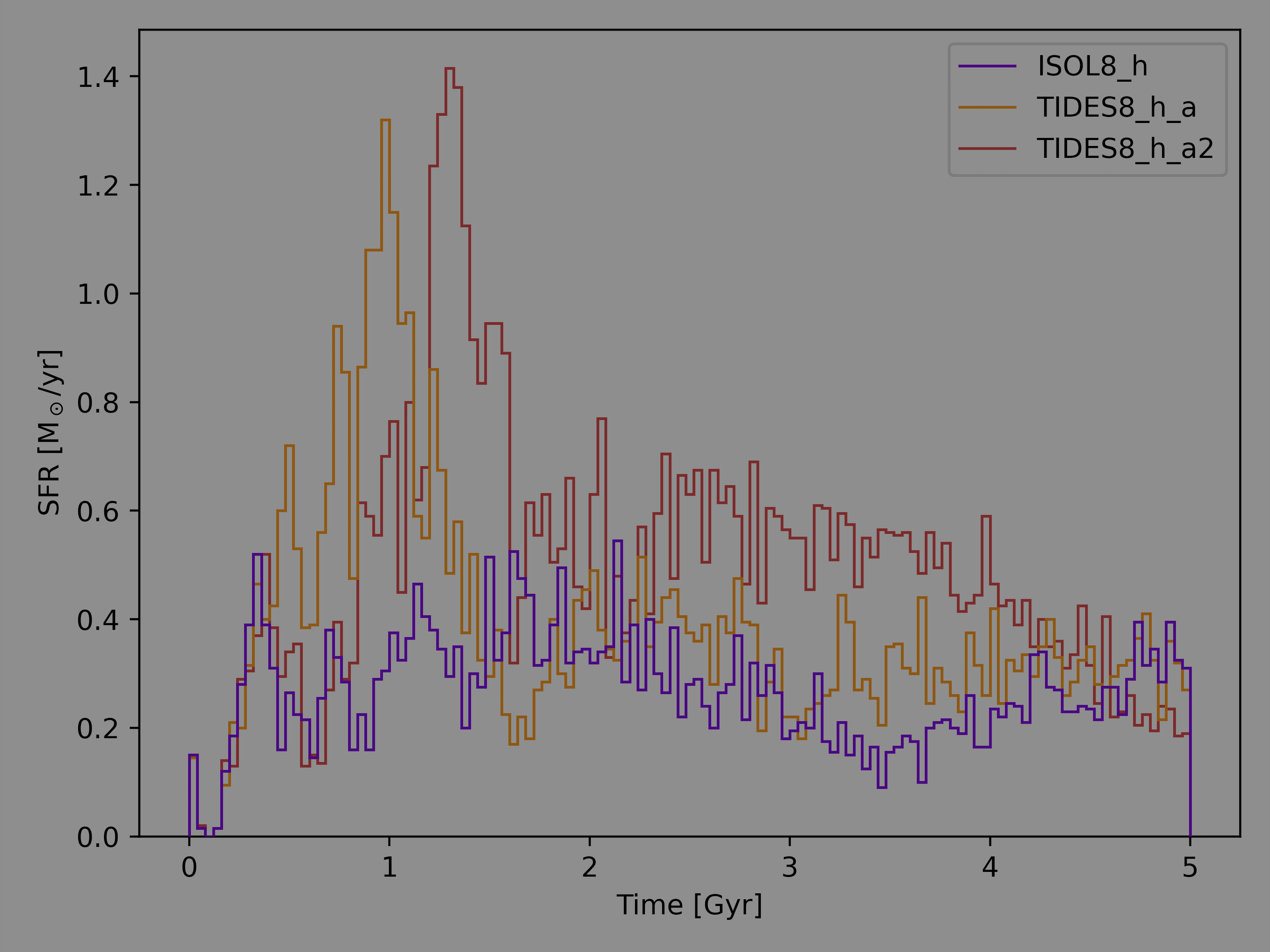 Isolated simulation
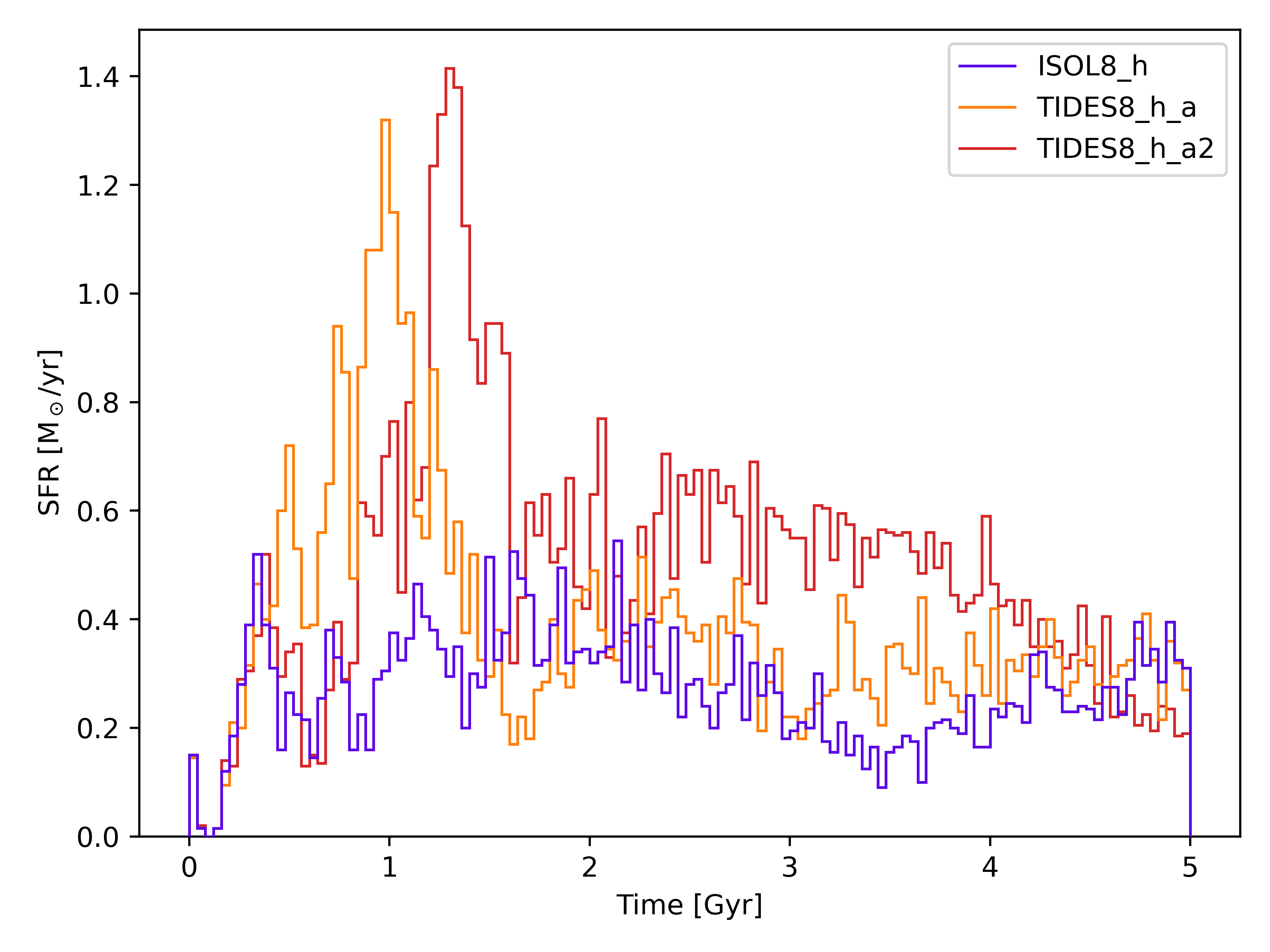 Simulations with tides
Smallest distance
24.7 kpc at 0.4 Gyr
24.0 kpc at 0.79 Gyr
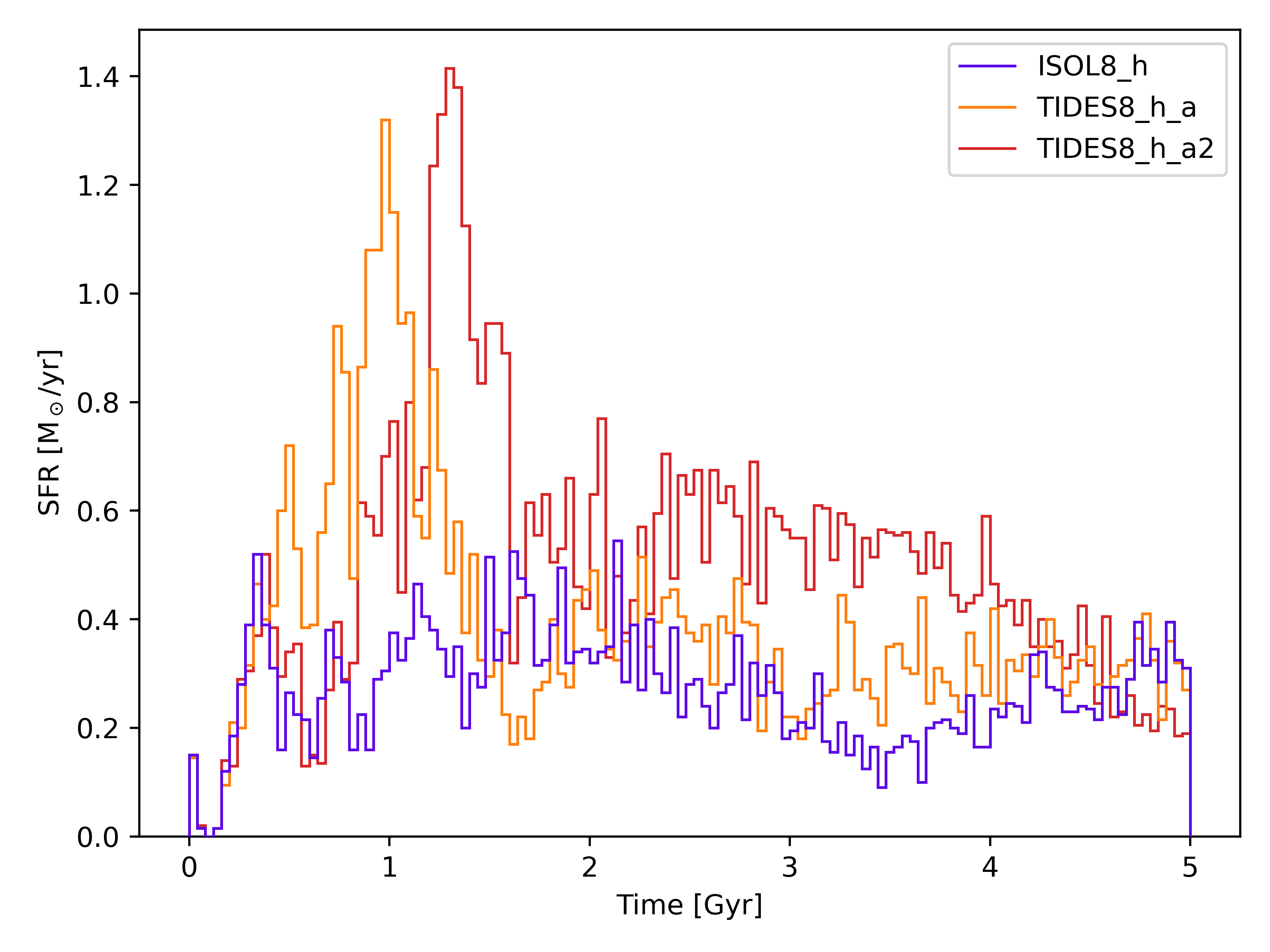 Isolated simulation
Simulations with tides
Smallest distance
24.7 kpc at 0.4 Gyr
24.0 kpc at 0.79 Gyr
Bound stars
Intracluster stars
Gravitational potential energy of galaxy
Kinetic energy of particle
Run TIDES8_h_p_mm
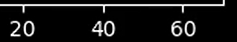 [Speaker Notes: Run: TIDES8_h_p_mm]
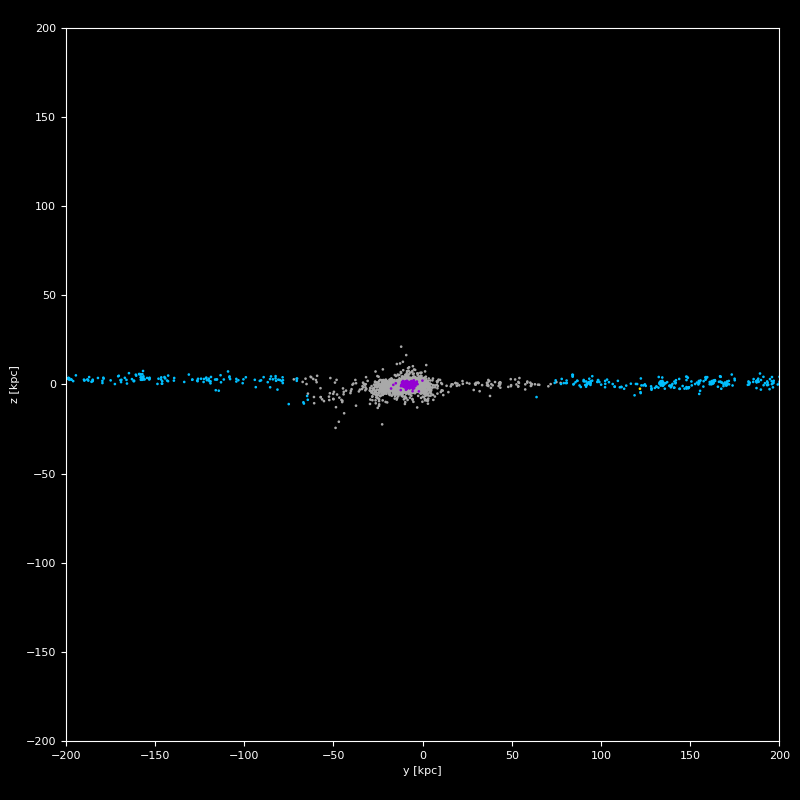 Side view
Metallicity
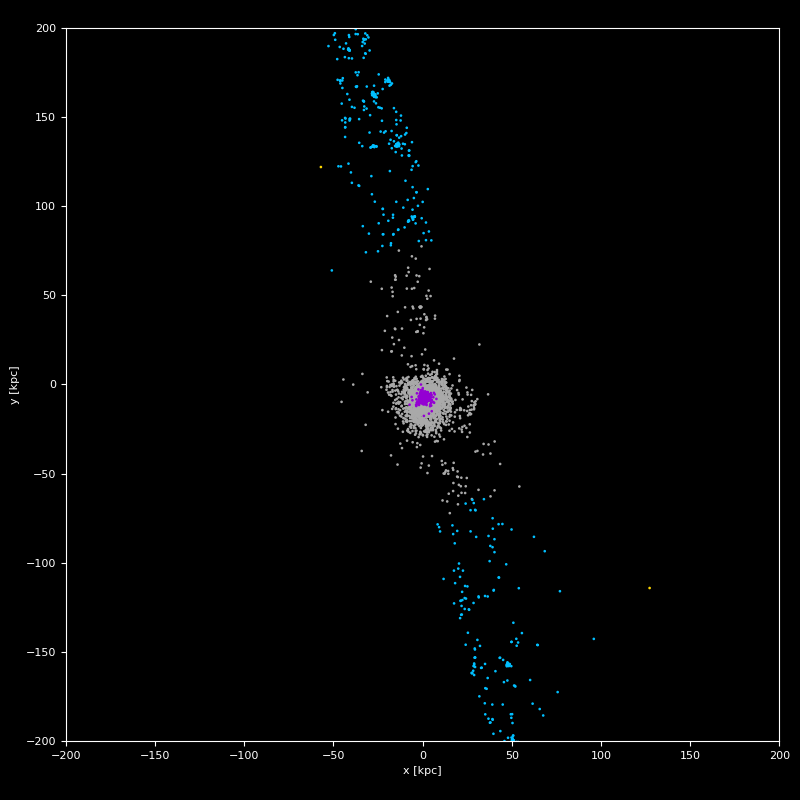 Top view
Old and bound
New and bound
Old and ICL
New and ICL
Run TIDES8_h_p3_mm
[Speaker Notes: Run: TIDES8_h_p3_mm]
Metallicity
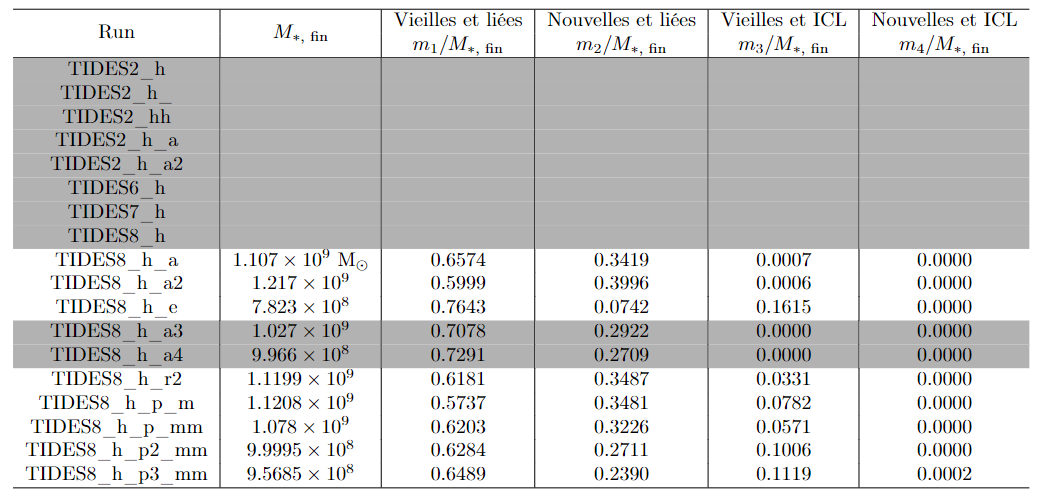 [Speaker Notes: Run: TIDES8_h_p3_mm]
Other isolated run, at 5 Gyr
Remanent of run with tides, at 5 Gyr
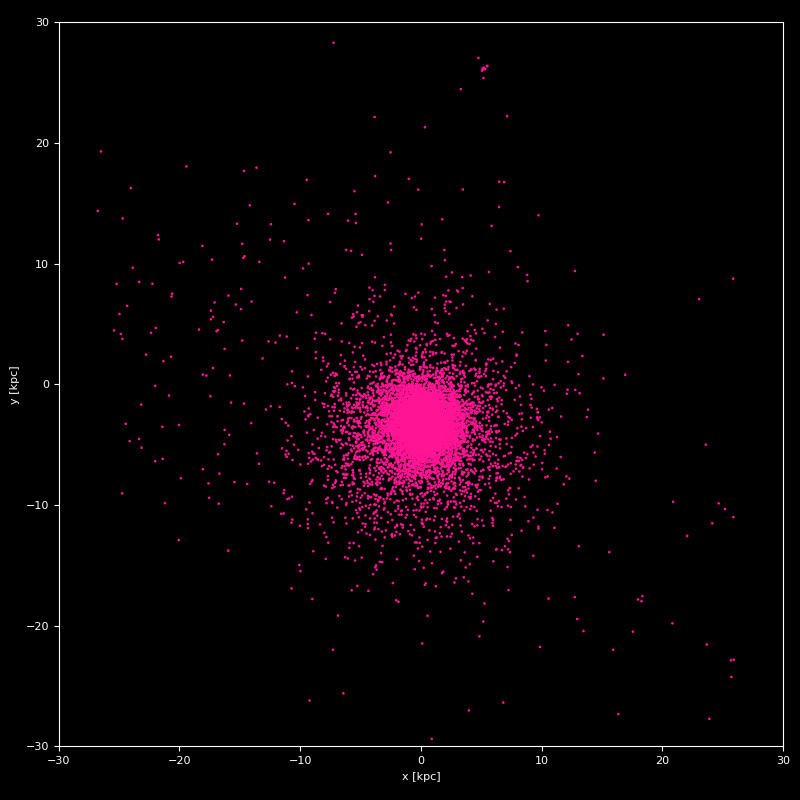 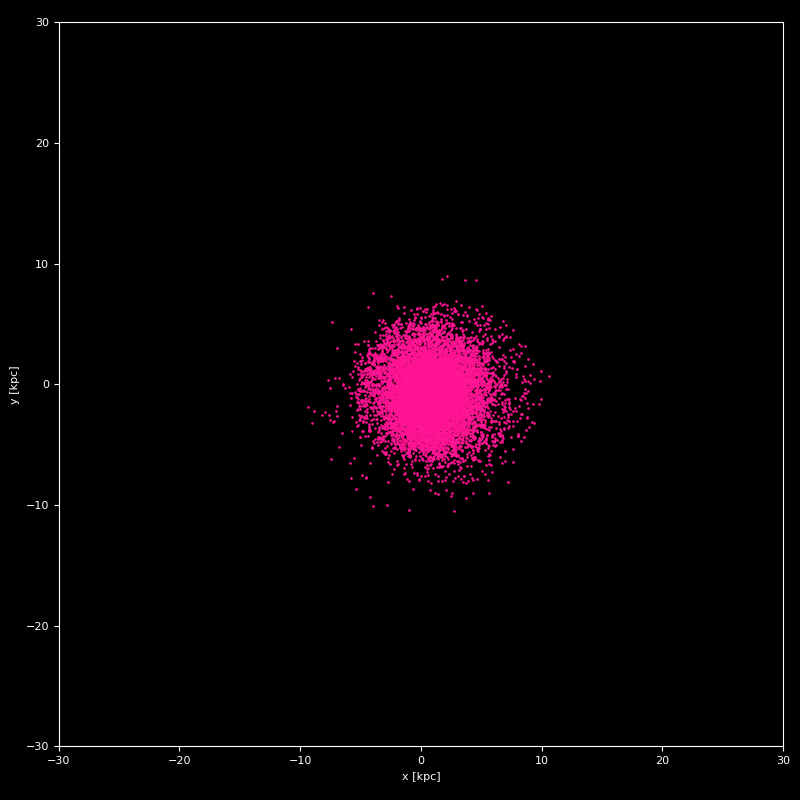 Run ISOL_A
Run TIDES8_h_p2_mm
[Speaker Notes: Runs: TIDES8_h_p2_mm (gauche) et ISOL_A (droite)]
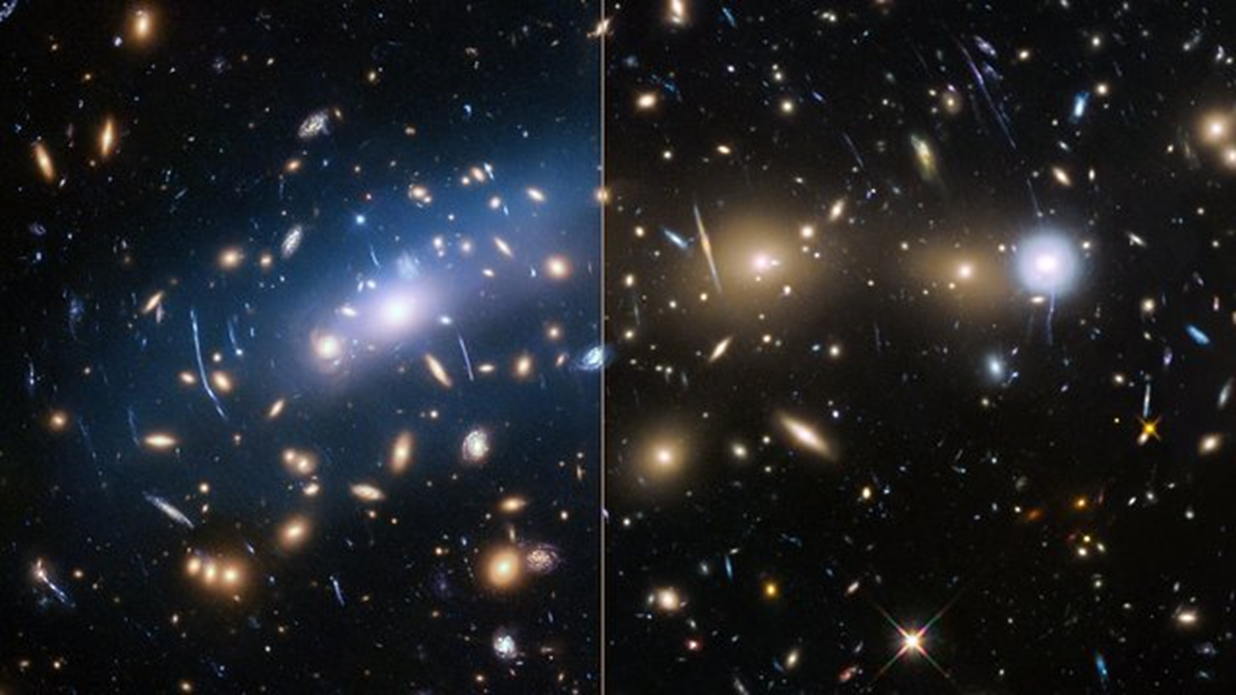 Thank you!
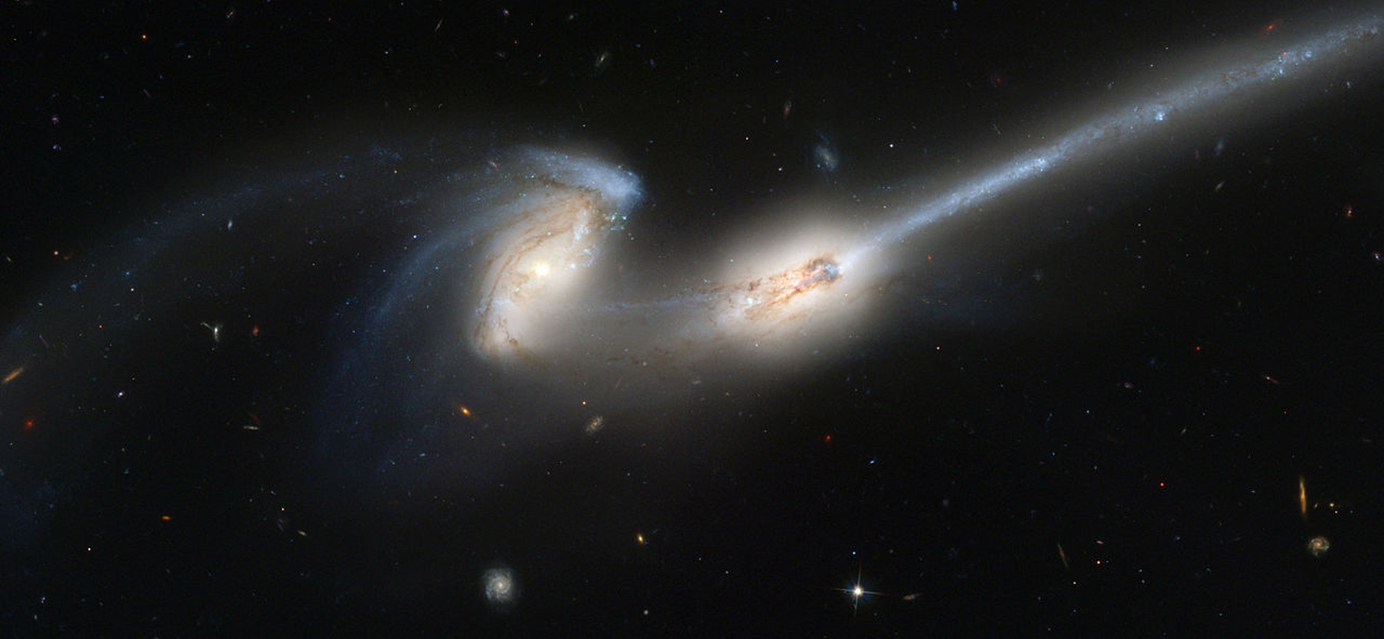 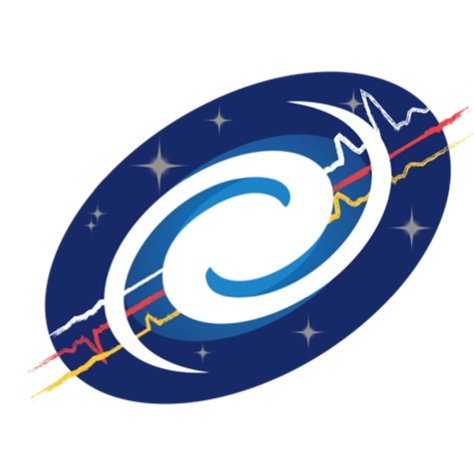 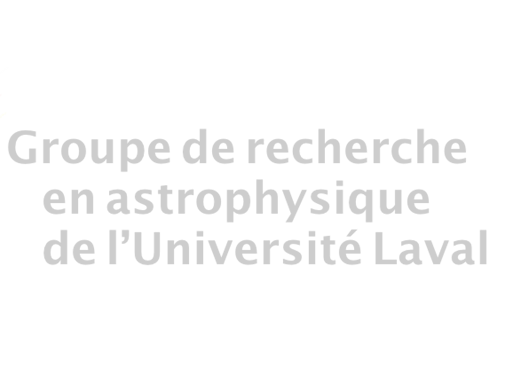 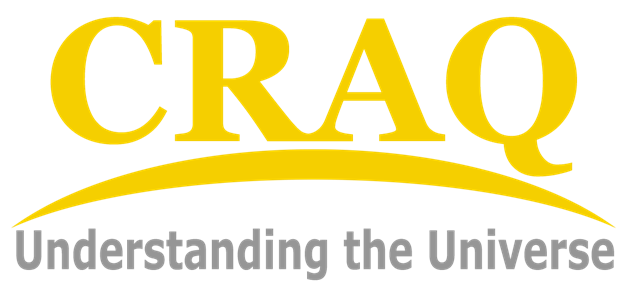 TIDES8_h_a
TIDES8_h_a2
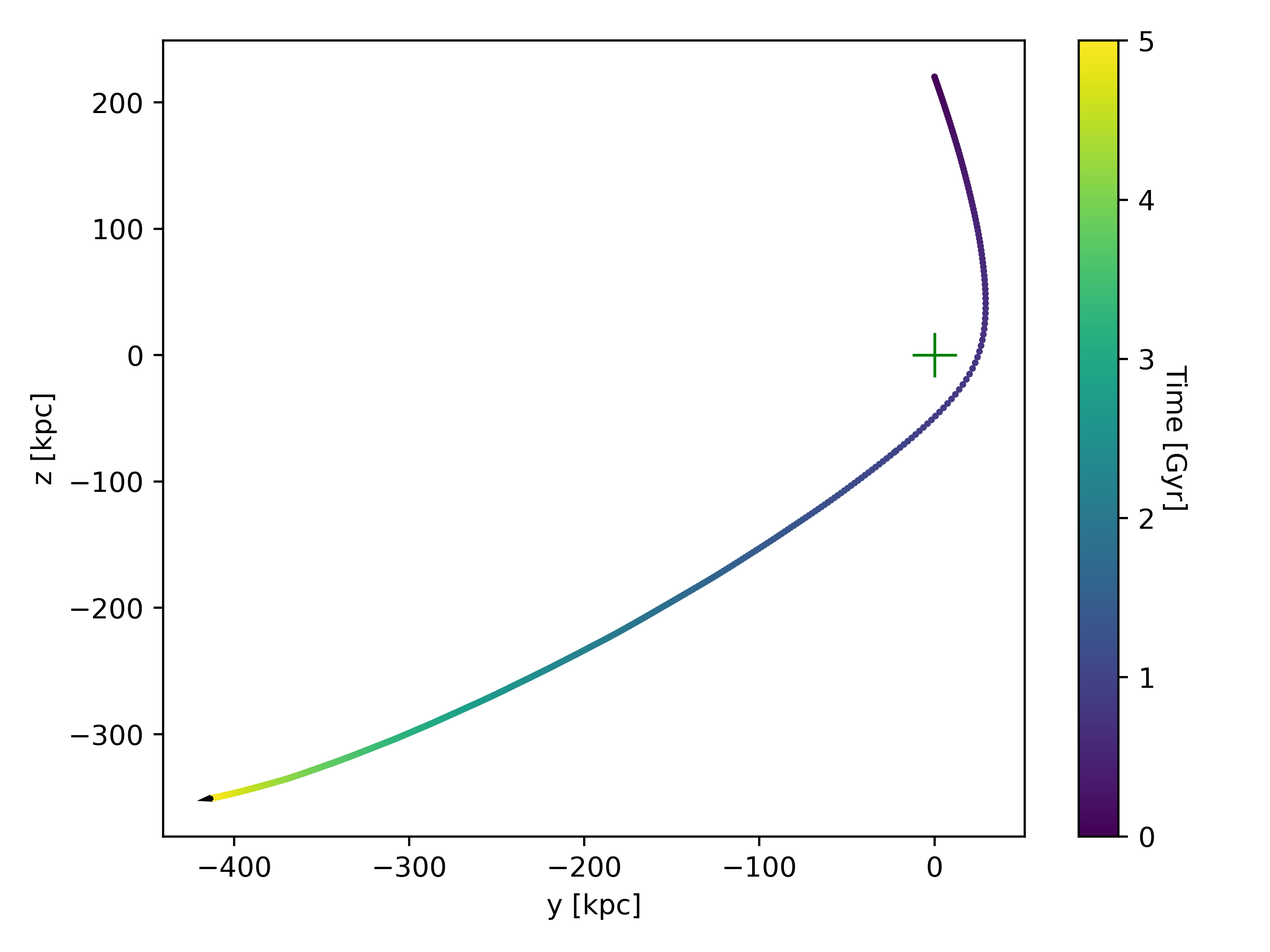 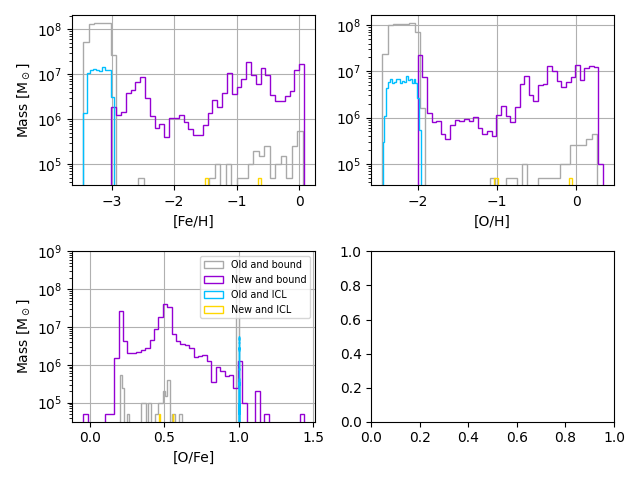 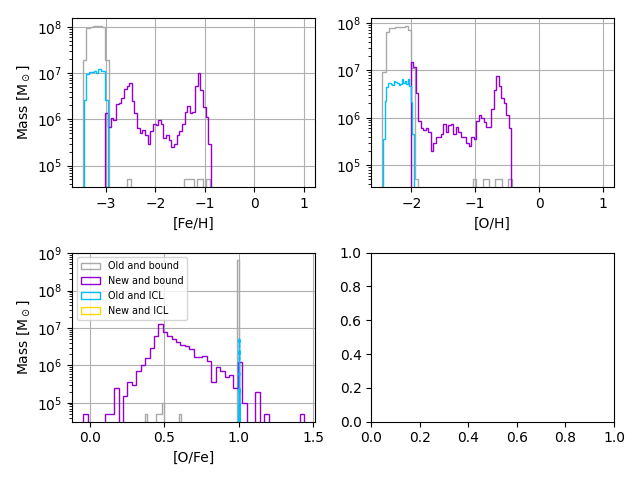 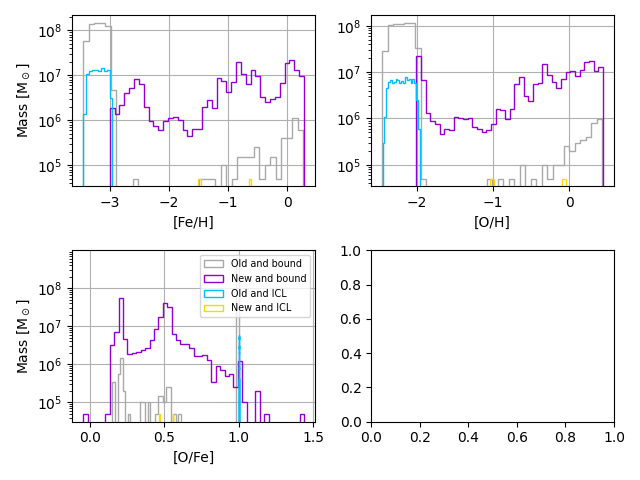 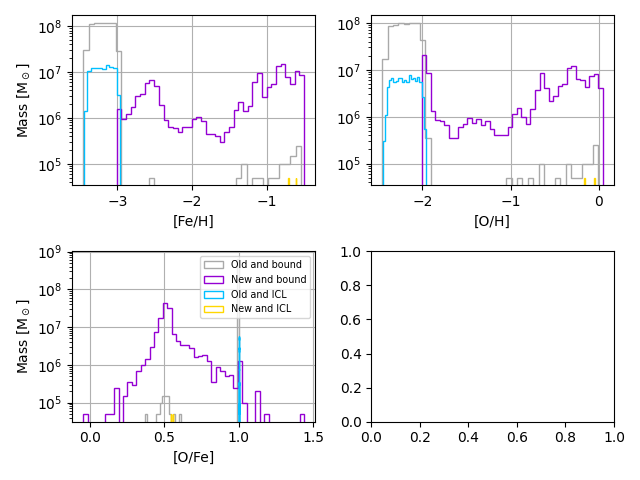 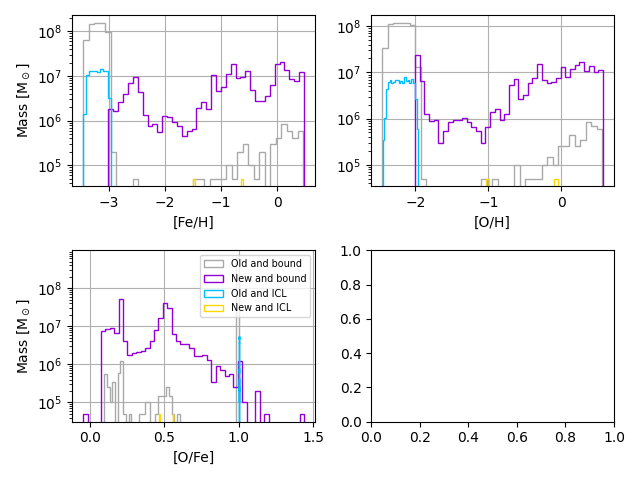